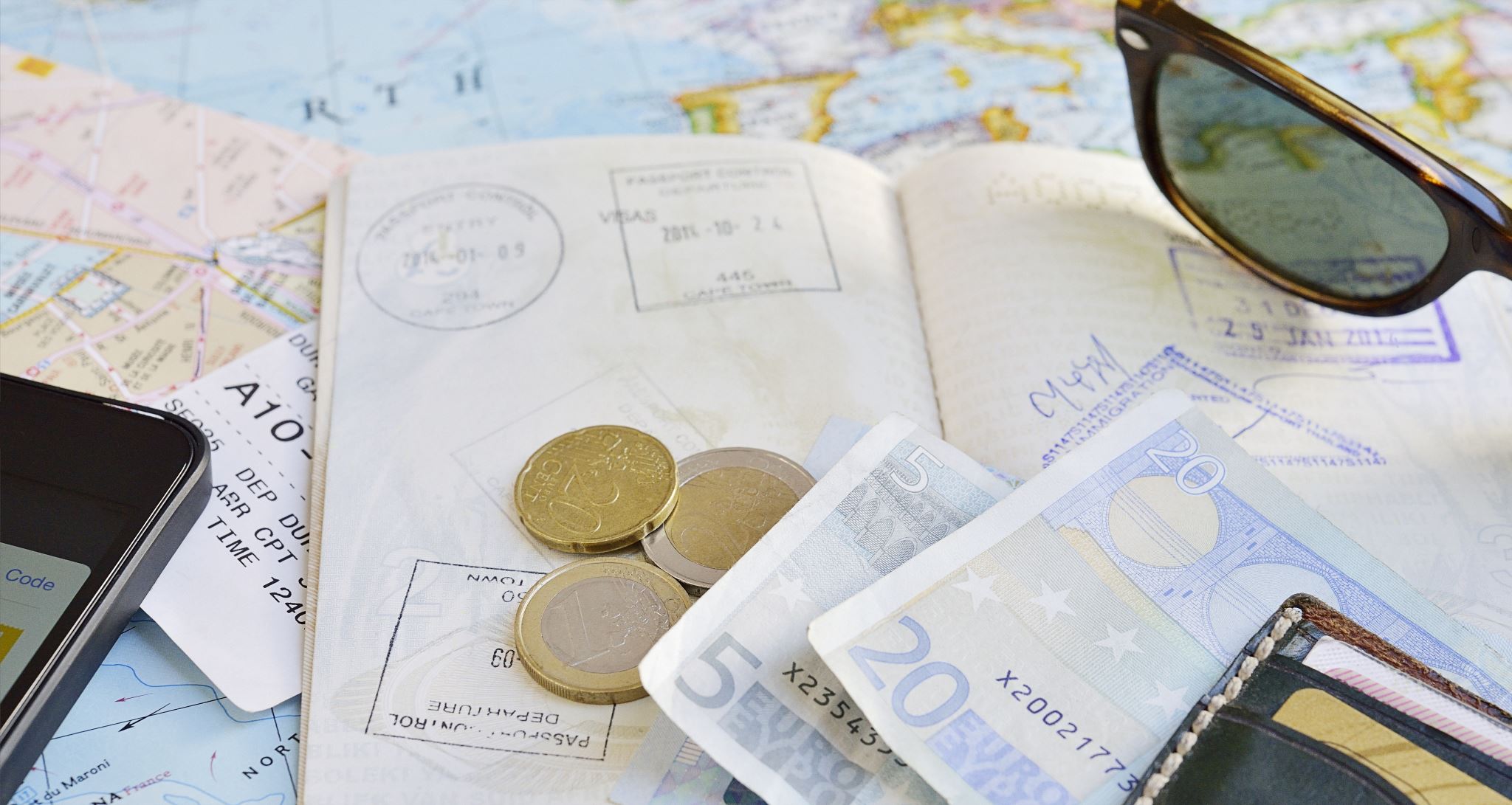 Avrupa Birliği ve Döngüsel Ekonomi
Doç. Dr. Asena BOZTAŞ
Sakarya Uygulamalı Bilimler Üniversitesi
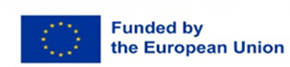 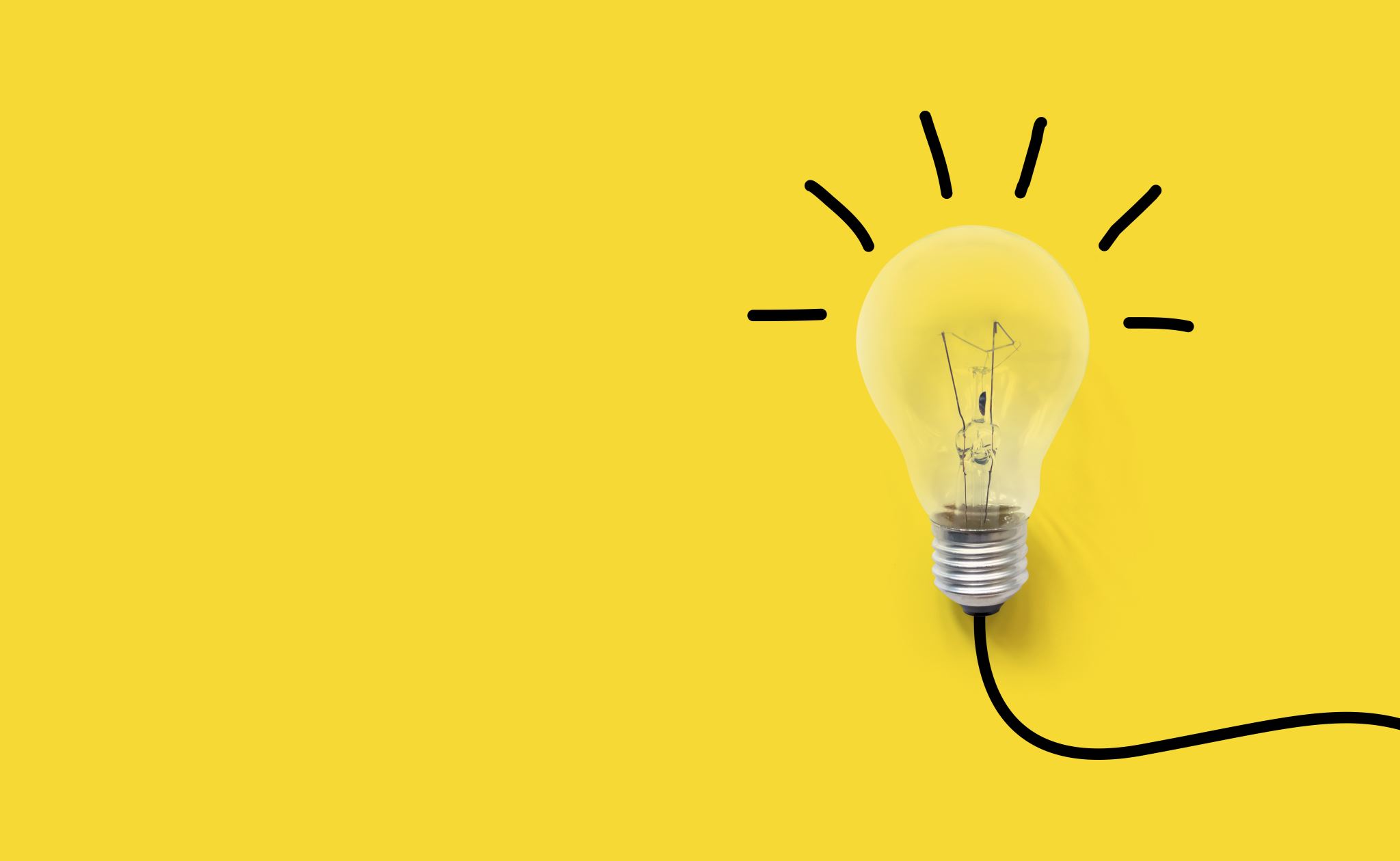 Döngüsel Ekonominin Desteklenmesinde AB Kurumlarının Rolü
Avrupa Birliği (AB), döngüsel ekonomi konusundaki etkisini artırmak amacıyla bir dizi karar ve önlem almıştır. Döngüsel ekonomi, atık miktarını azaltarak ve doğal kaynakları daha etkin bir şekilde kullanarak sürdürülebilir bir büyümeyi teşvik eden bir ekonomik modeli ifade eder. 
İşte AB'nin döngüsel ekonomi konusundaki etkisi ve rolleriyle ilgili bazı önemli kararlar ve süreçler:
1.Döngüsel Ekonomi Eylem Planı: AB, 2015 yılında Döngüsel Ekonomi Eylem Planı'nı kabul etti. Bu plan, doğal kaynak kullanımını azaltma, atık üretimini önleme, atıkların yeniden kullanımını ve geri dönüşümünü teşvik etme, işletmelere sürdürülebilir ürün tasarımını teşvik etme ve döngüsel ekonomi ile ilgili politikaları koordine etme amaçlarını içermektedir.
2.Atık Yönetimi: AB, atık yönetimi alanında sıkı standartlar ve hedefler belirlemiştir. Üye ülkeler, atık yönetimi konusunda AB düzenlemelerine uymak zorundadır. AB ayrıca atık ithalatını ve atık taşımasını düzenlemekte ve kontrol etmektedir.
3.Tek Kullanımlık Plastik Ürünlerin Yasaklanması: AB, 2021 yılında tek kullanımlık plastik ürünlerin kullanımını azaltmayı hedefleyen bir direktif kabul etti. Bu karar, deniz kirliliğini azaltmayı ve plastik atıkları sınırlamayı amaçlamaktadır.
4.AB Yeşil Anlaşması: AB Yeşil Anlaşması, döngüsel ekonomiye önemli bir vurgu yapmaktadır. Bu anlaşma, AB'nin 2050'ye kadar karbonsuz bir ekonomiye ulaşma hedefini içerirken, aynı zamanda doğal kaynakların sürdürülebilir kullanımına odaklanır.
5.Finansal Destek ve Teşvikler: AB, döngüsel ekonomi projelerini desteklemek için finansal teşvikler sunmaktadır. Özellikle Horizon 2020 ve Horizon Europe programları, döngüsel ekonomi ile ilgili araştırma ve yenilikçi projeleri finanse etmektedir.
6.Standartlar ve Etiketleme: AB, sürdürülebilir ürün tasarımını teşvik etmek için standartlar ve etiketleme düzenlemeleri geliştirmiştir. Bu sayede tüketiciler, ürünlerin çevresel etkilerini daha iyi anlayabilirler.
AB, döngüsel ekonomi alanında lider bir rol oynamak ve sürdürülebilirliği teşvik etmek amacıyla bu tür önemli kararlar almış ve düzenlemeler getirmiştir. Bu, doğal kaynakların daha etkin kullanılması, atık azaltılması ve çevresel sürdürülebilirliğin artırılması gibi döngüsel ekonominin temel hedeflerini desteklemektedir.
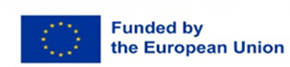 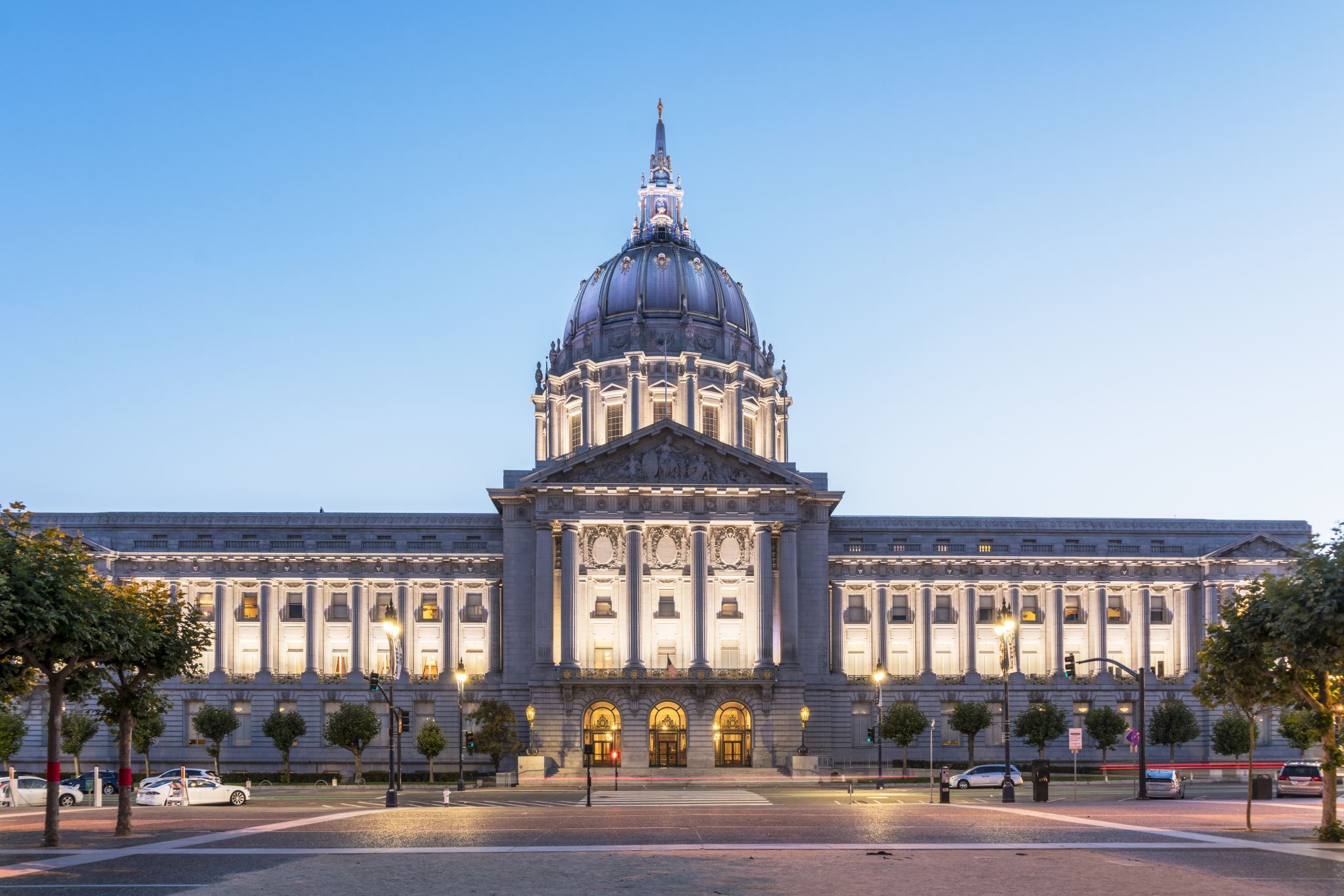 Avrupa Birliğinin Kurumları
Avrupa Birliği, amaçlarını ve değerlerini gerçekleştirip geliştirecek ve Birliğin, vatandaşlarının ve üye devletlerin çıkarlarına hizmet edecek tek bir kurumsal çerçeveye sahiptir. Avrupa Birliği Antlaşması'nın 13. maddesi uyarınca Birlik kurumları:
Avrupa Parlamentosu	
Avrupa Parlamentosu, AB kurumları içinde doğruda halk tarafından seçilen organdır. AB üyesi ülkelerin vatandaşları olan Avrupa vatandaşları beş yılda bir yapılan Avrupa Parlamentosu seçimlerinde oy kullanabilirler. Son Parlamento seçimi 2019 yılında yapılmıştır. Parlamento, bugün için Avrupa Birliği'ne üye 27 devletin toplamda 705 temsilcisinden oluşuyor.  
Avrupa Komisyonu  	
Avrupa Komisyonu, yasama sürecini başlatan, ayrıca Birliğin yürütme organı olarak AB müktesebatını, bütçeyi ve programları uygulamaktan ve idari denetimden sorumlu kurumdur. Avrupa Komisyonu, her bir üye devletten bir kişinin yer aldığı, 5 yıl için seçilen 27 üyeden oluşur. Bu kişilere "komiser" adı verilir.  
Avrupa Birliği Konseyi	
Konsey, Avrupa Birliği üyesi devletlerin hükümetlerinde görev yapan bakanlardan oluşur. Konsey, Avrupa Birliği içinde üye devletlerin ulusal çıkarlarının temsil edildiği organdır. Konsey toplantılarına, karara bağlanacak konu doğrultusunda üye devletleri temsilen ilgili bakanlar katılır.
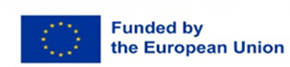 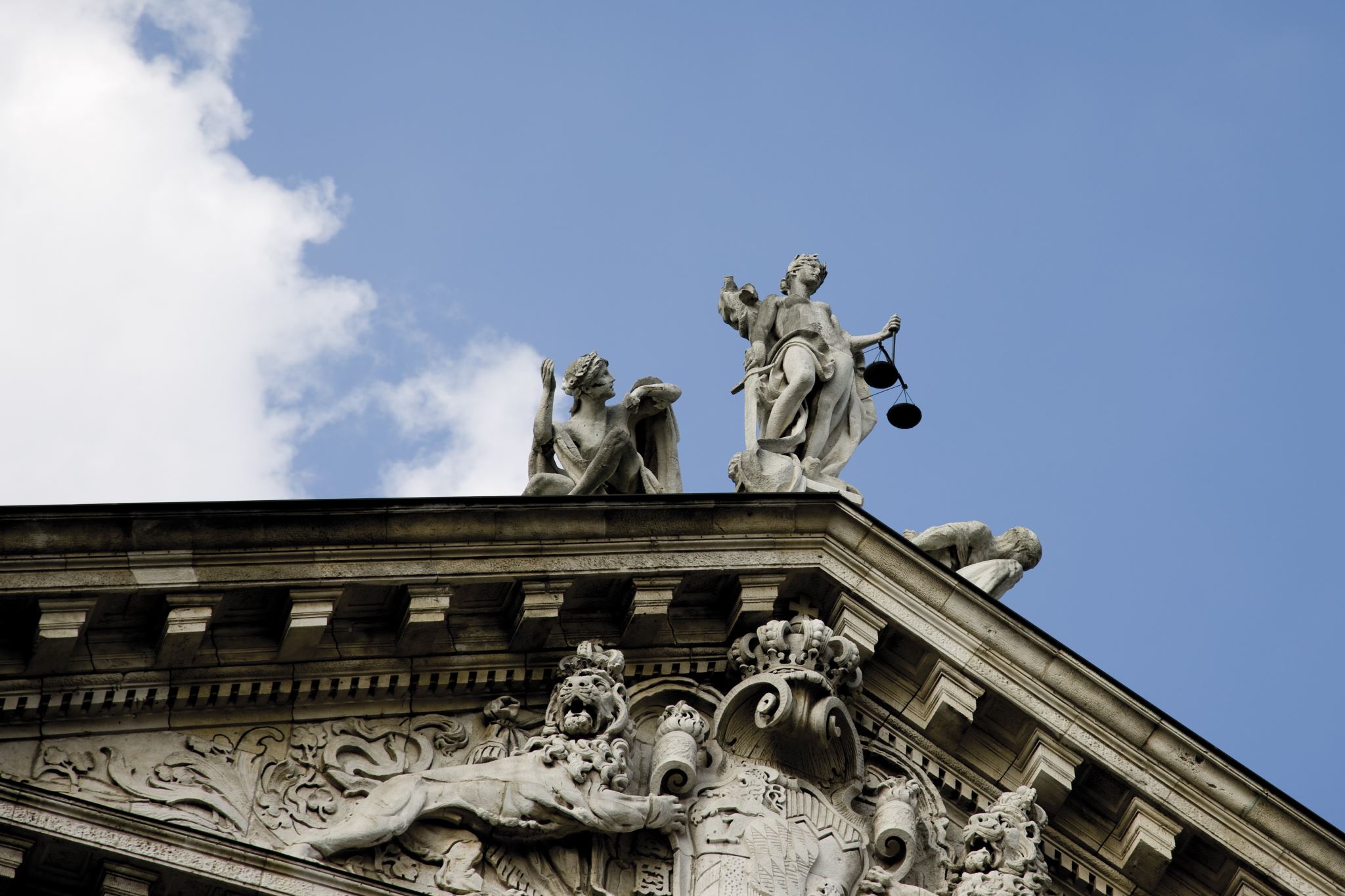 Avrupa Birliğinin Kurumları
Avrupa Birliği Zirvesi	
Avrupa Birliği Zirvesi, Avrupa Birliği'ne üye devletlerin başbakanları veya devlet başkanları ile Avrupa Birliği Zirvesi Başkanı ve Avrupa Komisyonu Başkanı'nın katılımı ile meydana gelir. Yılda dört defa toplanan Zirve, Birliğin gelişmesi ve Avrupa'nın bütünleşmesi doğrultusunda öncelikleri ve temel politikaları belirleyen kararlar alır. 

Avrupa Birliği Adalet Divanı	
Avrupa Birliği Adalet Divanı, Avrupa Birliği'nin yargı organıdır ve Adalet Divanı, Genel Mahkeme ve uzmanlık mahkemeleri olmak üzere üçlü bir yapıdan oluşur. Adalet Divanı'nın temel amacı, Avrupa Birliği hukukunun Avrupa Birliği içerisinde, her yerde aynı şekilde yorumlanmasını ve uygulanmasını sağlamaktır. 

Avrupa Sayıştayı
Avrupa Sayıştayı, Birliğin tüm gelir ve giderlerini inceyen, işlemlerinin hukuka ve usule uygunluğunu temin eden organdır. Sayıştay denetimi, gelir ve giderlerin hukuka uygunluğu ile düzenliliğini ve iyi bir mali idareyi sağlamaya yöneliktir. Avrupa Sayıştayı her bir üye devletten birer kişi olmak üzere 27 üyeden oluşmaktadır. 

Avrupa Merkez Bankası	
Avrupa Merkez Bankası, tüzel kişiliğe sahip bağımsız bir AB organıdır. Görevi, para birimi olarak Avro'yu kullanan AB üyesi ülkelerden oluşan Avro bölgesinde fiyat istikrarını sağlamaktır. Bu görevini üye devletlerin merkez bankaları ve Avrupa Merkez Bankası'ndan oluşan Avrupa Merkez Bankaları Sistemi içinde yerine getirir.
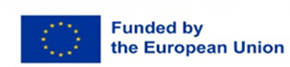 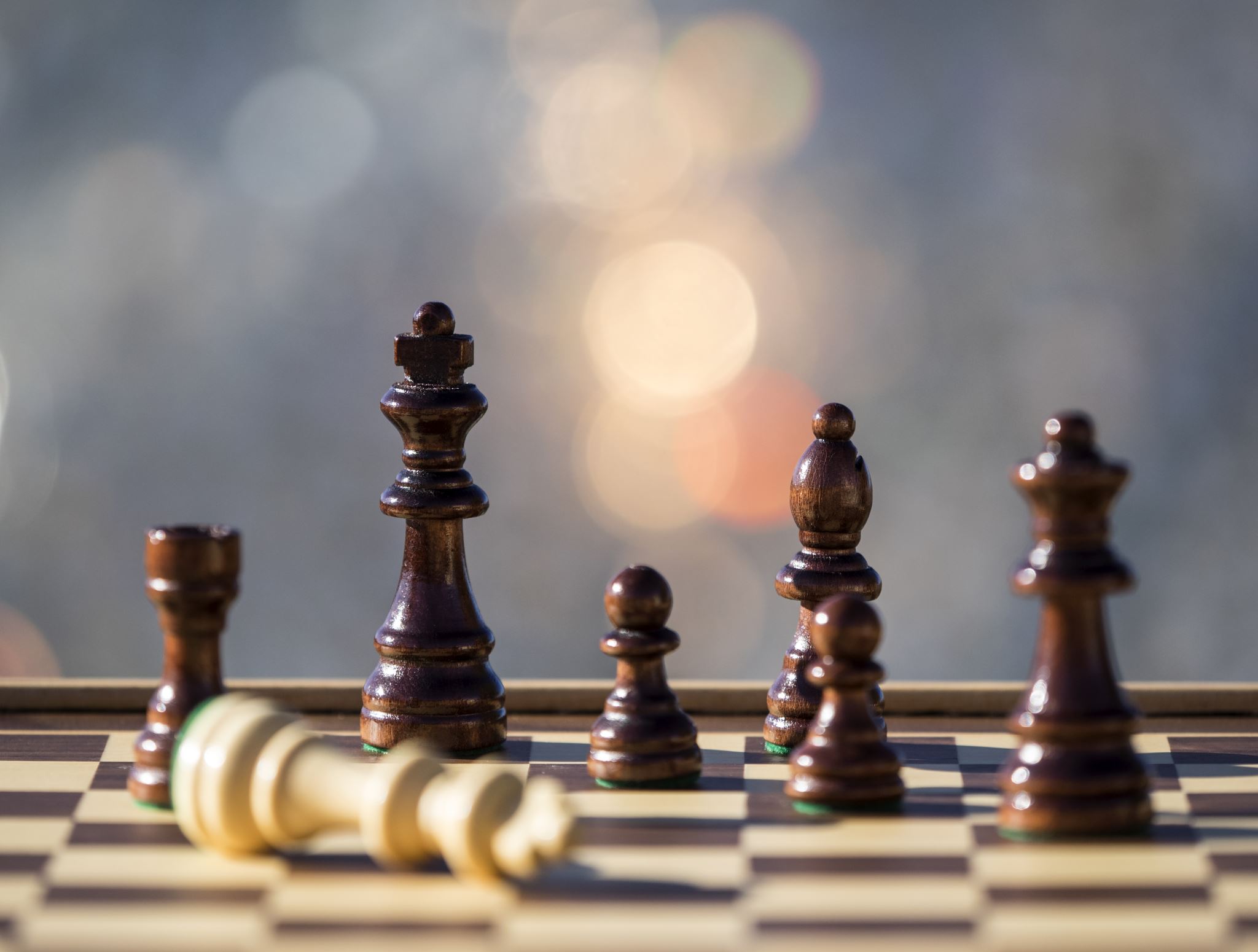 Avrupa Birliğinin Kurumları
Diğer Kurum, Organ ve Ajanslar
Ekonomik ve Sosyal Komite
Ekonomik ve Sosyal Komite; Parlamento'ya, Konsey'e ve Komisyon'a yardımcı olmak amacıyla öngörülmüş bir danışma kurumu olup, kararları bağlayıcı değil, danışma niteliktedir. Ekonomik ve Sosyal Komite, işçi ve işveren grupları ile belirli toplum kesimlerinin değişik menfaatlerini temsil eden gruplardan seçilen üyelerden oluşur. Komite, Avrupa bütünleşmesinin genel çıkarları çerçevesinde faaliyet gösterir ve üyelerinin bağımsızlığı Antlaşma'da açıkça düzenlenmiştir.

Bölgeler Komitesi
Bölgeler Komitesi, AB içindeki yerel ve bölgesel yönetimlerin temsilcilerinden oluşan danışma nitelikli bir komitedir. Avrupa bütünleşmesinin genel çıkarları çerçevesinde faaliyet gösteren Komite'nin halihazırda 353 üyesi bulunmaktadır. Antlaşma'nın 305. maddesi uyarınca Komite üyeleri, 5 yıllık süre için üye devletler tarafından gösterilen adaylar arasından, Konsey tarafından atanırlar ve görev süreleri yenilenebilir. 

Avrupa Yatırım Bankası
Avrupa Yatırım Bankası, Avrupa Birliğinin finans kurumudur ve Birliğin hedeflerini gerçekleştirmesine yardımcı olacak yatırımların finanse edilmesi amacıyla kurulmuştur. Avrupa Yatırım Bankası tüzel kişiliği haiz olup üyeleri, Avrupa Birliği üyesi devletlerdir. Banka'nın görevi, Antlaşma'nın 309. maddesinde, Birliğin çıkarı doğrultusunda iç pazarın dengeli ve düzgün gelişimine katkı sağlamak olarak belirtilmektedir.

Avrupa Ombudsmanı
Maastricht Antlaşması ile AB kurumsal yapısına kazandırılmış bir kurum olan Avrupa Ombudsmanı, Avrupa Parlamentosu tarafından yenilenebilen 5 yıllık bir süre için atanır ve bağımsızlığı da Antlaşmalarda teminat altına alınmıştır. Avrupa Ombusmanı'na başvurmak Birlik vatandaşlarının hakları arasındadır. Avrupa Ombudsmanı, Birlik organlarının, kurumlarının veya diğer birimlerinin faaliyetlerinde kötü yönetime ilişkin şikayetleri alır ve bunları araştırarak rapor hazırlar.
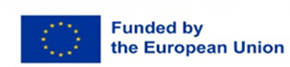 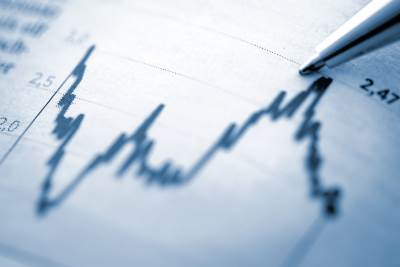 AB Kurumları ve Döngüsel Ekonomi
AB kurumları, döngüsel ekonomide önemli bir rol oynamaktadır. Döngüsel ekonomi, kaynakların sürdürülebilir bir şekilde kullanılması ve atık üretiminin en aza indirilmesi için tasarlanmış bir ekonomik modeldir. AB kurumları bu modelin uygulanmasında çeşitli roller üstlenir ve kararlar alır.
1.Politika ve yasaların oluşturulması: AB kurumları, döngüsel ekonomiyle ilgili politikaların ve yasaların oluşturulmasında önemli bir rol oynar. Bu politikalar, atık yönetimi, geri dönüşüm teşvikleri, kaynak verimliliği ve ürün tasarımı gibi konuları kapsar.
2.Standartlar ve yönergelerin belirlenmesi: AB kurumları, döngüsel ekonomiyle uyumlu ürün standartları ve yönergelerin belirlenmesinde etkin rol oynar. Bu standartlar, ürünlerin geri dönüştürülebilirliği, atık miktarının azaltılması ve yeniden kullanılabilirlik gibi faktörleri içerir.
3.Finansal teşviklerin sağlanması: AB kurumları, döngüsel ekonomiye geçişi teşvik etmek için finansal destek ve teşvikler sağlar. Örneğin, geri dönüşüm tesislerine yatırım yapmak veya yenilikçi geri dönüşüm teknolojilerini geliştirmek için fonlar sağlanabilir.
4.Bilgilendirme ve farkındalık oluşturma: AB kurumları, döngüsel ekonomi hakkında kamuoyunu bilgilendirmek ve farkındalık oluşturmak için çeşitli faaliyetler yürütür. Bu faaliyetler, eğitim programları, bilgilendirme
AB kurumlarının döngüsel ekonomideki rolleri ve alınan kararlar şunlardır:
1.Avrupa Komisyonu: Döngüsel ekonomi stratejilerinin oluşturulmasında liderlik yapar ve politika önerileri sunar. AB'nin döngüsel ekonomi hedeflerini destekleyen yasal düzenlemeleri önerir ve uygulama sürecini izler.
2.Avrupa Parlamentosu: AB'nin döngüsel ekonomi politikalarını tartışır, değerlendirir ve onaylar. AB kurumları ve üye devletler arasında döngüsel ekonomiyle ilgili politika ve yasal düzenlemelerin oluşturulmasında rol oynar.
3.Avrupa Konseyi: AB liderlerinin oluşturduğu bir forumdur. Döngüsel ekonomi politikaları ve hedefleri üzerinde anlaşma sağlar ve AB'nin döngüsel ekonomi stratejilerini belirler.
4.Avrupa Merkez Bankası: Döngüsel ekonomiyle ilgili finansal politikaları yönlendirir ve sürdürülebilirlik faktörlerini dikkate alır. Döngüsel ekonomiye geçişte finansal sistemin istikrarını sağlamak için önlemler alır.
5.Avrupa Yatırım Bankası: Döngüsel ekonomiye geçişi desteklemek için yatırımları finanse eder. Döngüsel ekonomiye uyumlu projelere fon sağlar ve sürdürülebilirlik kriterlerini göz önünde bulundurur.
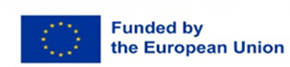 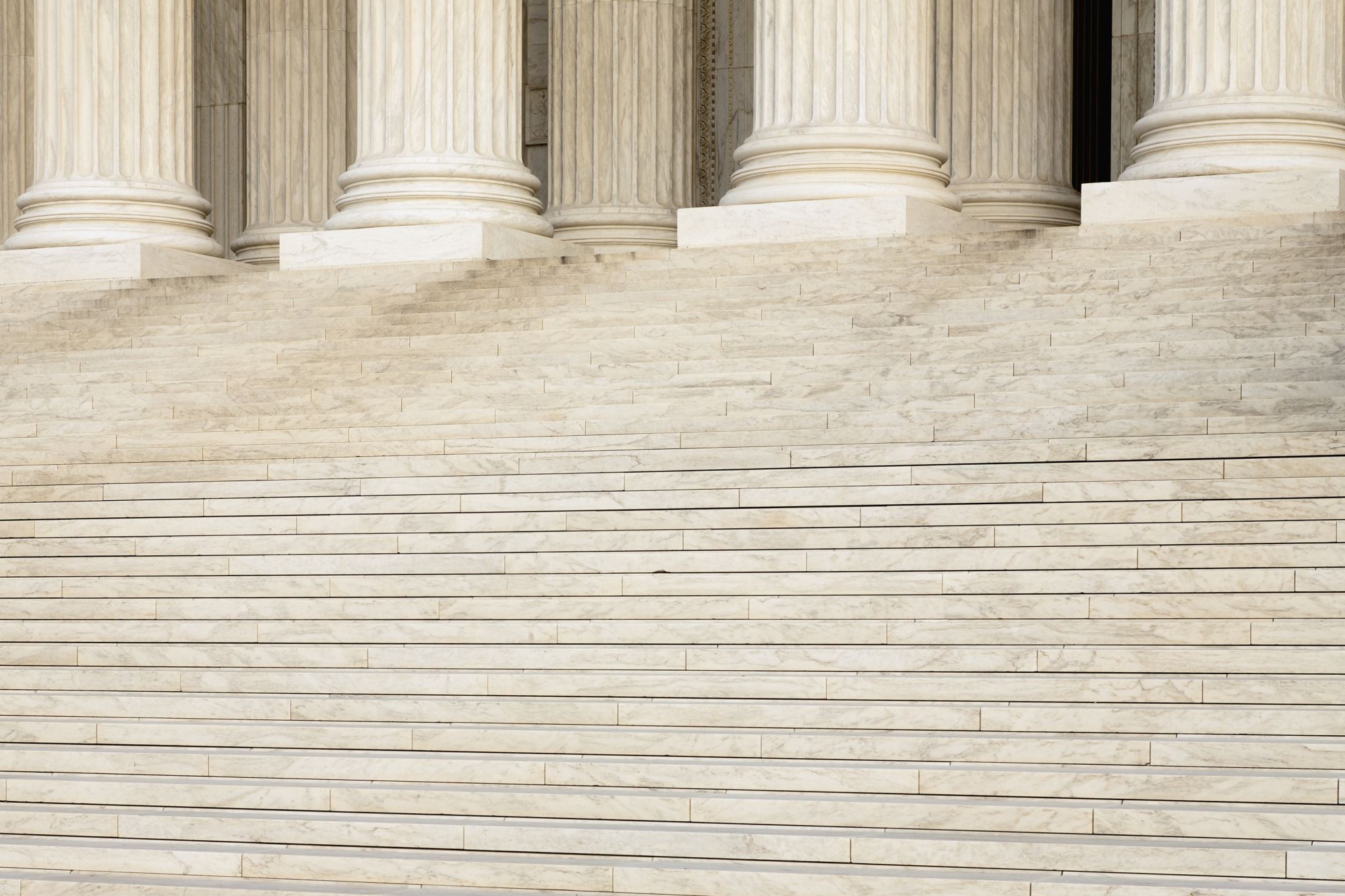 Avrupa Birliği kararlarını nasıl alır?
AB'de karar alma faaliyeti "Olağan Yasama Usulü" ve "Özel Yasama Usul"leri aracılığıyla gerçekleştirilir. Özel Yasama Usulleri'nden olan Danışma Usulü ve Muvafakat Usulü istisna niteliğindedir. Aksi belirtilmediği takdirde uygulanacak olan usul ise kural olarak Olağan Yasama Usulü'dür.

Avrupa Komisyonu (ve bir ölçüde de Avrupa Birliği (Bakanlar) Konseyi) Birliğin yürütme organı görünümünde iken, Avrupa Parlamentosu ve yine Bakanlar Konseyi yasama yetkisini paylaşmakta, Avrupa Birliği Adalet Divanı ise yargı organı işlevini yerine getirmektedir.
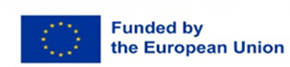 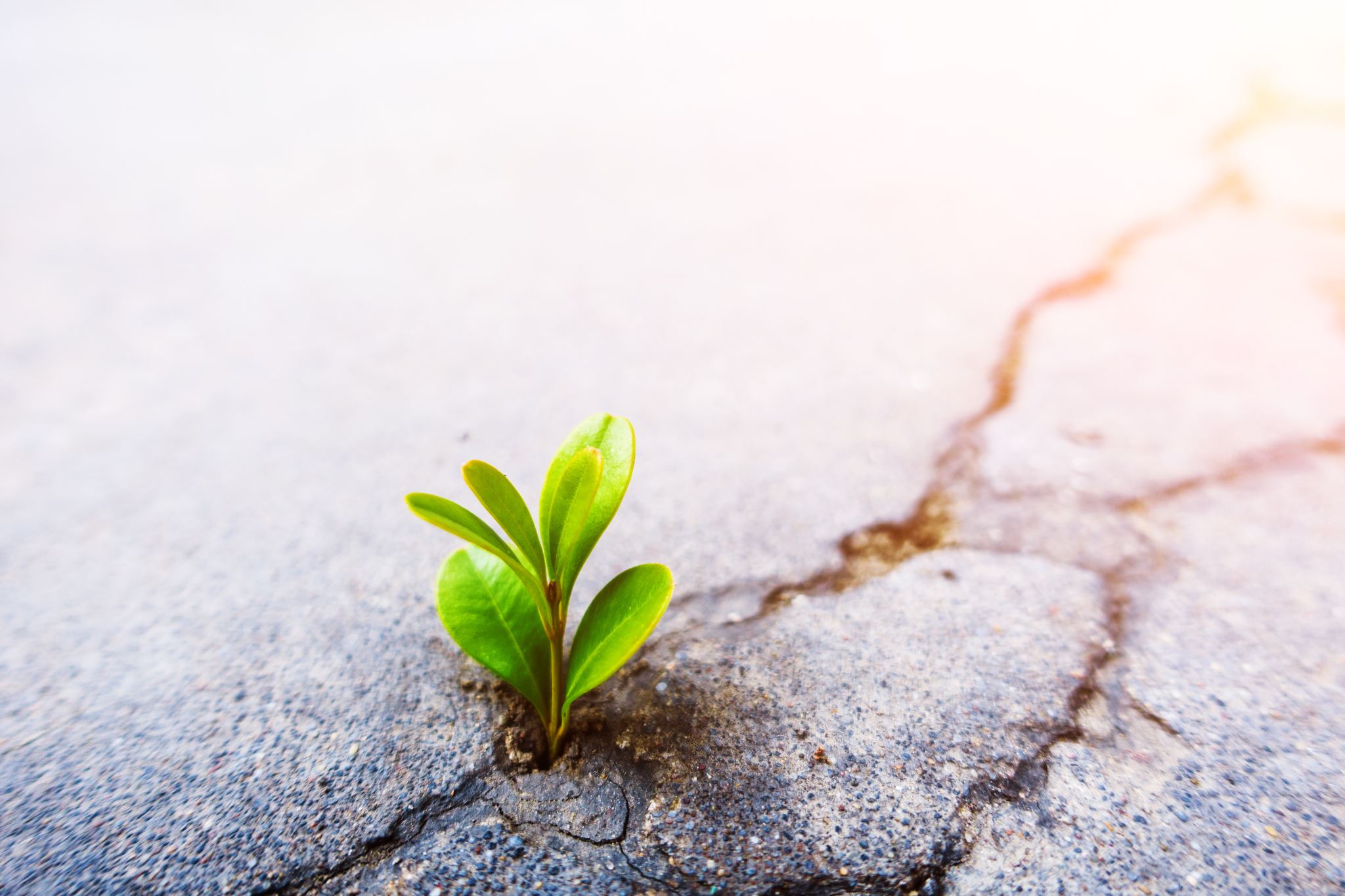 Yeşil Politikalar ve Döngüsel Ekonomi: AB ve Ulusal Perspektifler
Yeşil Politikaların Temel Prensipleri 
Yeşil politikalar, çevre, sürdürülebilirlik ve iklim değişikliği ile ilgili önemli konularda hareket etme ihtiyacını vurgular. Bu politikaların temel prensipleri, doğal kaynakların sürdürülebilir bir şekilde kullanılması, atık yönetimi, iklim değişikliğinin azaltılması ve çevresel koruma gibi konuları kapsar. Özellikle Avrupa Yeşil Mutabakatı (European Green Deal) gibi girişimler, bu prensipleri daha da vurgular ve yeşil ekonomiye geçişin hızlandırılmasını amaçlar.

Avrupa Yeşil Mutabakatı, çevresel sürdürülebilirliği artırmayı ve karbon ayak izini azaltmayı hedefleyen kapsamlı bir planı temsil eder. Yeşil Mutabakat, Avrupa Birliği'nin 2050 yılına kadar karbonsuz bir ekonomiye ulaşma taahhüdünü yansıtır. Bu taahhüt, enerji dönüşümü, endüstriyel sürdürülebilirlik, sürdürülebilir ulaşım, biyoçeşitlilik koruma ve daha pek çok alanda politika ve yatırım değişikliklerini içerir.
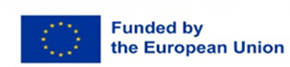 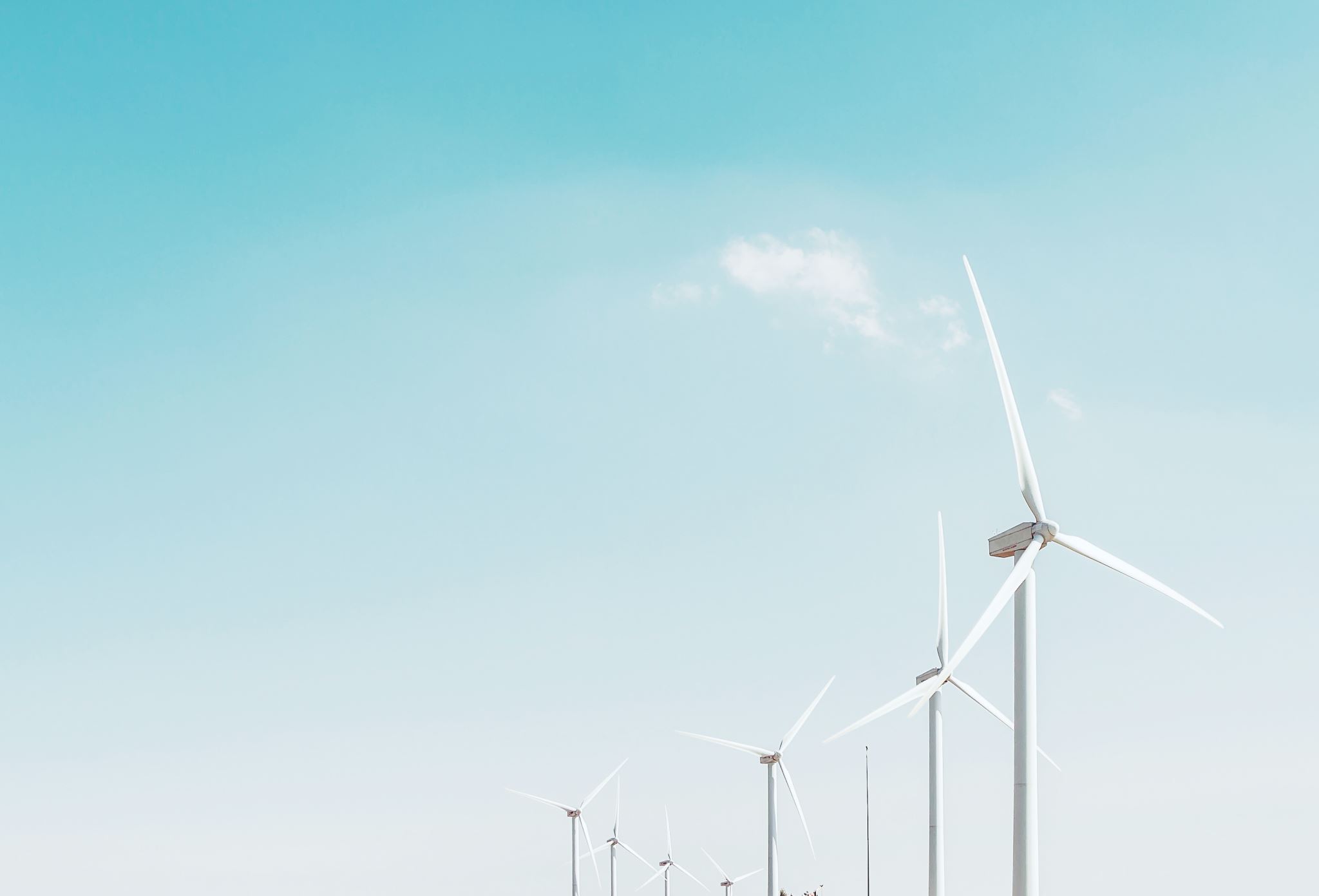 Yeşil Mutabakat'ın temel prensipleri şunları içerir:
Karbon Nötr Ekonomi: Avrupa'nın 2050 yılına kadar net sıfır sera gazı salımına ulaşma taahhüdü, karbon nötr bir ekonomi oluşturmayı amaçlar. Bu, enerji sektörünün yenilenebilir enerjiye geçişi, enerji verimliliğinin artırılması ve karbon ayak izinin azaltılması anlamına gelir.

Yeşil Altyapı: Yeşil Mutabakat, enerji verimliliği, temiz ulaşım, yenilenebilir enerji kaynakları ve enerji depolama gibi yeşil altyapı projelerine yatırım yapmayı içerir. Bu, ekonomiyi daha sürdürülebilir hale getirerek istihdam yaratır.

Sıfır Atık: Avrupa'nın atık yönetimi politikalarını güçlendirmek ve sıfır atık hedeflerini benimsemek, çevreye olan olumsuz etkileri azaltmayı amaçlar.

Biyoçeşitliliği Koruma: Avrupa'nın biyoçeşitliliği korumaya yönelik politikaları, ormansızlaşma, toprak erozyonu ve habitat kaybını önlemeyi amaçlar. Bu, ekosistem hizmetlerini koruma ve doğal kaynakları sürdürülebilir bir şekilde kullanma gerekliliği ile uyumlu bir şekilde gerçekleştirilir.

Yeşil Mutabakat, sadece Avrupa için değil, aynı zamanda diğer bölgeler için de bir ilham kaynağıdır. Dünya genelinde birçok ülke ve bölge, benzer sürdürülebilirlik hedeflerini benimsemekte ve kendi yeşil politika planlarını oluşturmaktadır. Yeşil Mutabakat, sadece çevre sürdürülebilirliğine odaklanmakla kalmaz, aynı zamanda ekonomik büyüme ve iş yaratma fırsatları sunar. Bu nedenle, yeşil politikaların ve yeşil ekonominin gelecekte daha fazla öneme sahip olması beklenmektedir.
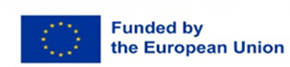 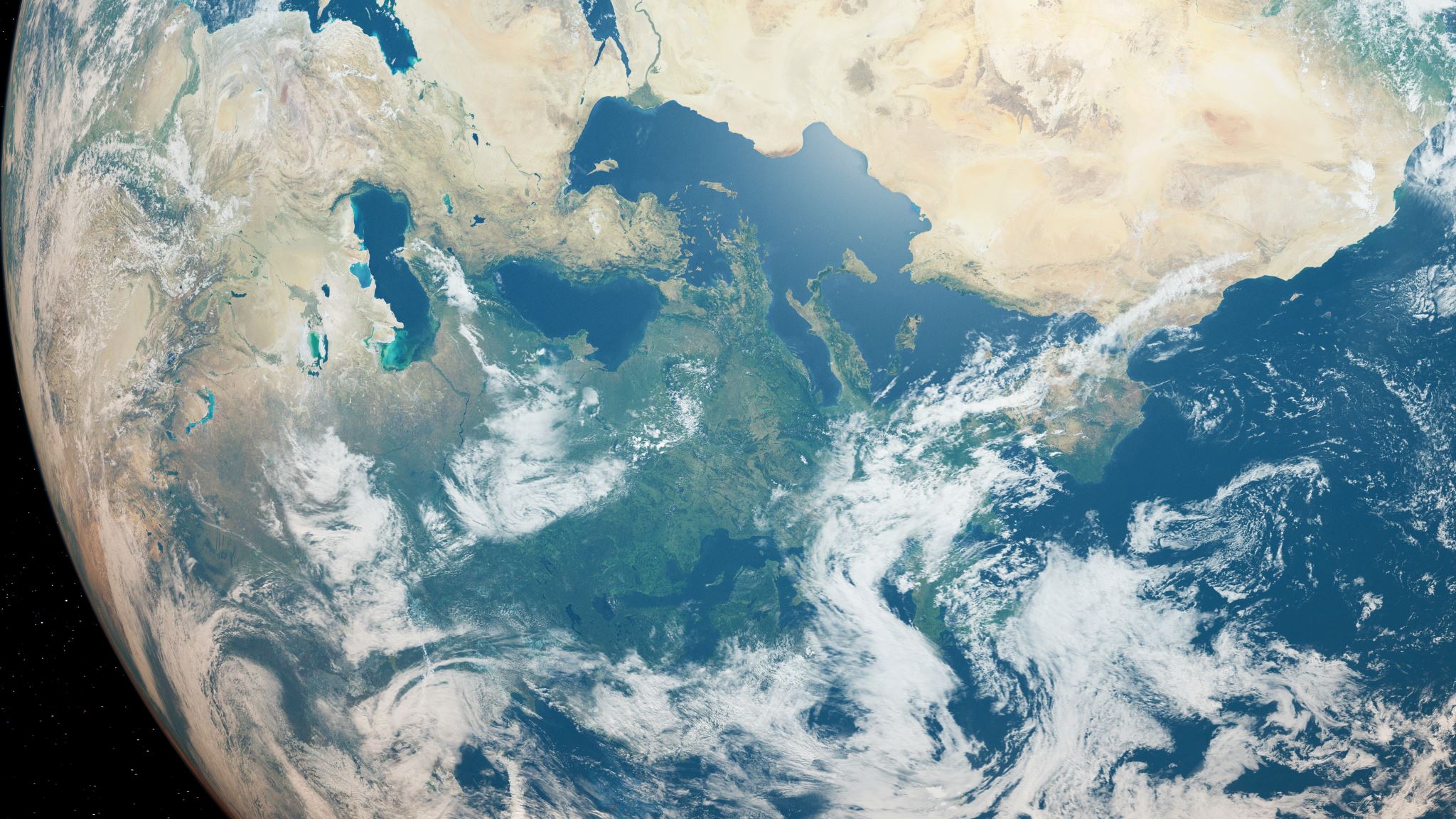 AB'nin Çevre Politikaları: Diğer Ülkelere Etkisi
Avrupa Birliği'nin çevre politikaları, sadece kendi sınırları içinde değil, aynı zamanda diğer ülkelere de etki eder. AB, çevre politikaları ile uluslararası işbirliğini teşvik eder ve diğer ülkeleri benzer politikaları benimsemeye teşvik eder. Bu bölümde, AB'nin çevre politikalarının uluslararası etkilerini inceleyerek, diğer ülkeler üzerinde nasıl bir etki yarattığını daha ayrıntılı bir şekilde ele alalım.

Avrupa Birliği'nin çevre politikalarının uluslararası etkileri şunları içerir:

Çevre Diplomasisi: AB, çevre politikalarını uluslararası ilişkilerin bir parçası olarak kullanır. İklim değişikliği, biyoçeşitlilik koruma ve sürdürülebilir kalkınma gibi konularda diğer ülkelerle iş birliği yapar.

Normatif Etki: AB'nin çevre politikaları, diğer ülkeler için bir örnek teşkil eder. AB'nin çevre standartları, diğer ülkelerin benzer politikaları benimsemeleri için bir itici güç olabilir.

Teknoloji Transferi: AB, çevre dostu teknolojilerin geliştirilmesi ve diğer ülkelerle paylaşılmasını teşvik eder. Bu, diğer ülkelerin sürdürülebilirlik hedeflerine ulaşmalarına yardımcı olabilir.

İşbirliği Projeleri: AB, diğer ülkelerle çevre koruma ve sürdürülebilirlik projeleri üzerinde işbirliği yapar. Bu, çevre politikalarının uygulanması ve uluslararası etkilerini artırır.

Avrupa Yeşil Mutabakatı gibi girişimler, AB'nin çevre politikalarını daha da vurgular. Yeşil Mutabakat, sadece AB içinde değil, aynı zamanda diğer ülkelere de ilham kaynağı olmuştur. AB, karbon nötr bir ekonomiye ulaşma taahhüdü ve sürdürülebilirlik hedefleriyle diğer ülkeler için bir örnek teşkil eder. Yeşil Mutabakat'ın temel prensipleri, enerji dönüşümü, endüstriyel sürdürülebilirlik, sürdürülebilir ulaşım, biyoçeşitlilik koruma ve daha pek çok alanda politika ve yatırım değişikliklerini içerir.
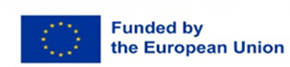 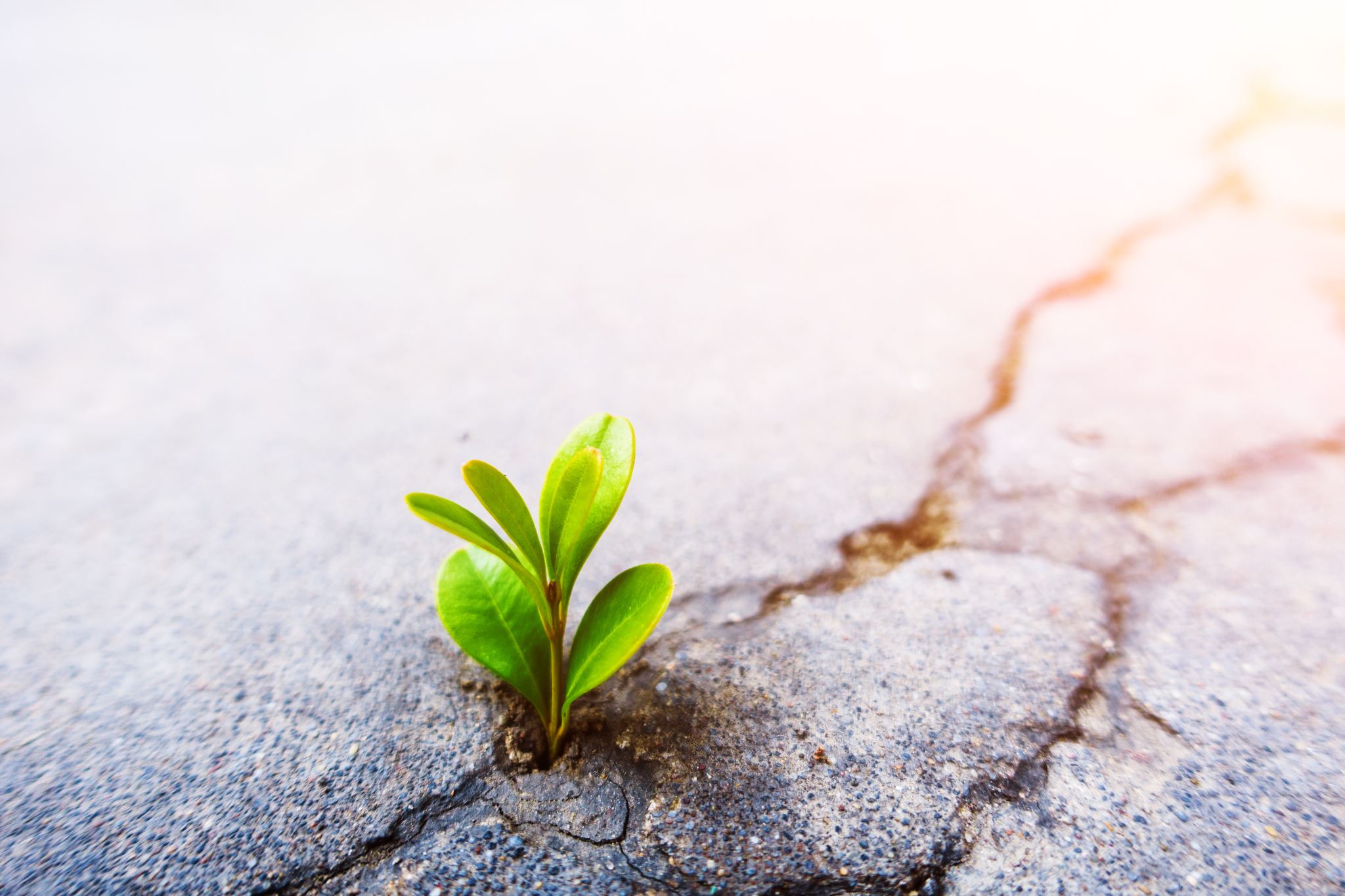 Avrupa Yeşil Mutabakatı'nın etkileri şunlar olabilir:
Enerji Dönüşümü: Yeşil Mutabakat, fosil yakıtlardan temiz enerji kaynaklarına geçişi hızlandırmayı hedefler. Bu, sürdürülebilir enerji üretimini artırır ve karbon ayak izini azaltır.

Endüstriyel Sürdürülebilirlik: Endüstriyel işletmeler, üretim süreçlerini daha çevre dostu hale getirme ve kaynakları daha verimli kullanma konusunda teşvik edilir. Bu, endüstriyel sektörün çevresel etkisini azaltabilir.

Sürdürülebilir Ulaşım: Yeşil Mutabakat, sürdürülebilir ulaşım çözümlerini teşvik eder. Bu, toplu taşıma, bisiklet yolları, elektrikli araçlar ve yeşil altyapıyı içerebilir.

Biyoçeşitlilik Koruma: Yeşil Mutabakat, biyoçeşitliliği koruma ve doğal habitatları koruma konusunda taahhütte bulunur. Ormansızlaşma, toprak erozyonu ve habitat kaybını önlemeyi amaçlar.

Avrupa Yeşil Mutabakatı, diğer ülkeler için bir ilham kaynağıdır ve benzer sürdürülebilirlik hedeflerini benimsemelerine yardımcı olabilir. Aynı zamanda işletmelere, yeşil teknolojilere yatırım yapma ve sürdürülebilir uygulamalara geçiş yapma fırsatları sunar. Bu nedenle, Yeşil Mutabakat, çevre politikalarının ve döngüsel ekonominin uluslararası düzeyde nasıl etkili olabileceği konusunda önemli bir örnek teşkil eder.
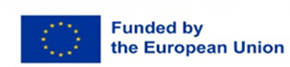 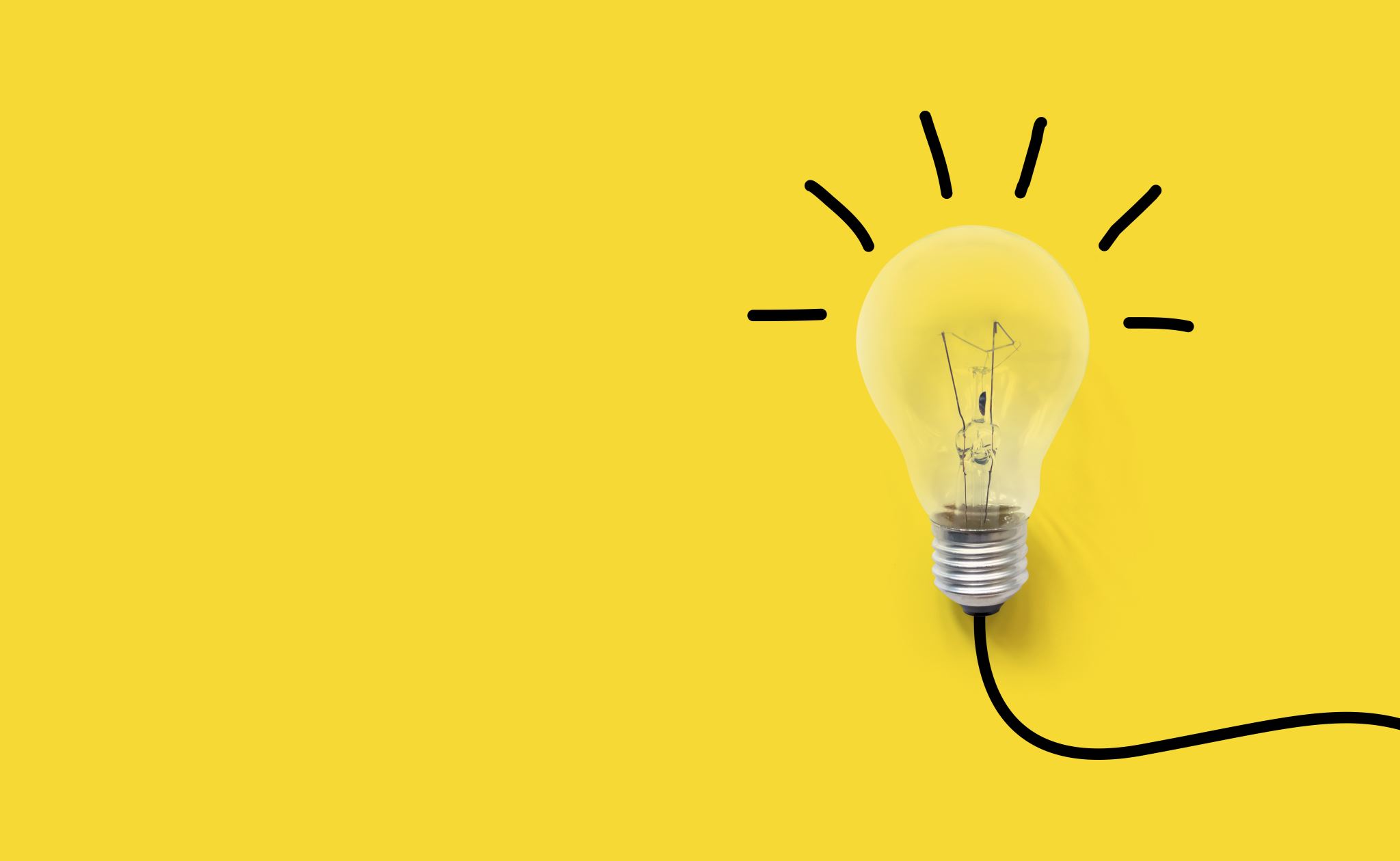 Dünyadan döngüsel ekonomi örnekleri
İsveç: Döngüsel Ekonomi Başarısı (Atık Hiyerarşisi Uygulaması)
İsveç, atık yönetimi ve geri dönüşüm politikalarıyla dünyada örnek gösterilmektedir. İsveç'in döngüsel ekonomi politikalarının temel unsurları, atık azaltımı, kaynak verimliliği ve geri dönüşümü teşvik etmektedir. İsveç, genişletilmiş üretici sorumluluğunu benimseyerek üreticileri ürünlerin ömür döngüsü boyunca sorumlu kılmıştır. Evsel atık bertarafında uygulanan "ne atarsan o kadar ödersin" sistemi, yüksek geri dönüşüm oranlarına yol açmıştır. İsveç aynı zamanda atık enerji dönüşümü ve atıktan kaynak kazanma konularında dünya lideridir.
Hollanda: İnovasyon ve İşbirliği İle Döngüsel Stratejiler (Plastik Geri Dönüşümünde İnovasyon)
Hollanda, çevresel zorluklara yenilikçi döngüsel stratejilerle yaklaşmaktadır. Kamu kurumları, sürdürülebilir ve geri dönüştürülebilir ürünleri önceliklendiren döngüsel tedarik uygulamalarını merkeze almıştır. Ayrıca, işbirliği ve çok disiplinli bir Döngüsel Ekonomi Programı kurulmuş ve inovasyon ile sürdürülebilir iş modellerini teşvik etmektedir.
Japonya: Kültürel ve Teknolojik Yaklaşımların Eşsizliği (Elektronik Atıkların Yeniden Kullanımı)
Japonya'nın döngüsel ekonomi yaklaşımı, ülkenin benzersiz kültürel değerleri ve teknolojik gelişmeleri ile şekillenmektedir. "Mottainai" felsefesi, israfı bir kaynak olarak gören bir yaklaşımı yansıtmaktadır. Japonya, özellikle geri dönüşüm ve kaynak kazanımı konusundaki teknolojik yeniliklerde liderdir.
Çin: Döngüsel Ekonomi Devi (Döngüsel Ekonomi Endüstri Parkları)
Çin, dünyanın en büyük ekonomilerinden biri olarak döngüsel ekonomi konusunda önemli bir rol oynamaktadır. Ülke, atık azaltımı ve geri dönüşüm konularında ambisyoöz hedefler belirlemiştir. Çin'in Döngüsel Ekonomi Teşvik Kanunu, sürdürülebilir üretimi ve tüketimi vurgulamakta ve atık bertarafına daha sıkı kontroller getirmektedir. Döngüsel ekonomi, Çin'in 14. Beş Yıllık Planı'nın merkezindedir.
Amerika Birleşik Devletleri: Farklı Yaklaşımlar ve Zorluklar (Döngüsel Ekonomi ve Yeşil İnovasyon)
Amerika Birleşik Devletleri'nde, döngüsel ekonomi pek çok farklı eyalet ve sektörde farklı yaklaşımları içermektedir. Federal düzeyde bir döngüsel ekonomi politikası olmaması, eyalet düzeyindeki farklı girişimlerin varlığını sürdürmesine neden olmuştur. Bazı eyaletler geri dönüşüm ve atık azaltımına öncelik verirken, diğerleri sürdürülebilir ürün tasarımı ve inovasyona odaklanmaktadır. Federal düzeyde bir döngüsel ekonomi stratejisinin eksikliği, hem zorluklar hem de fırsatlar sunmaktadır.
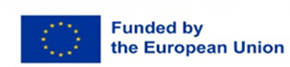 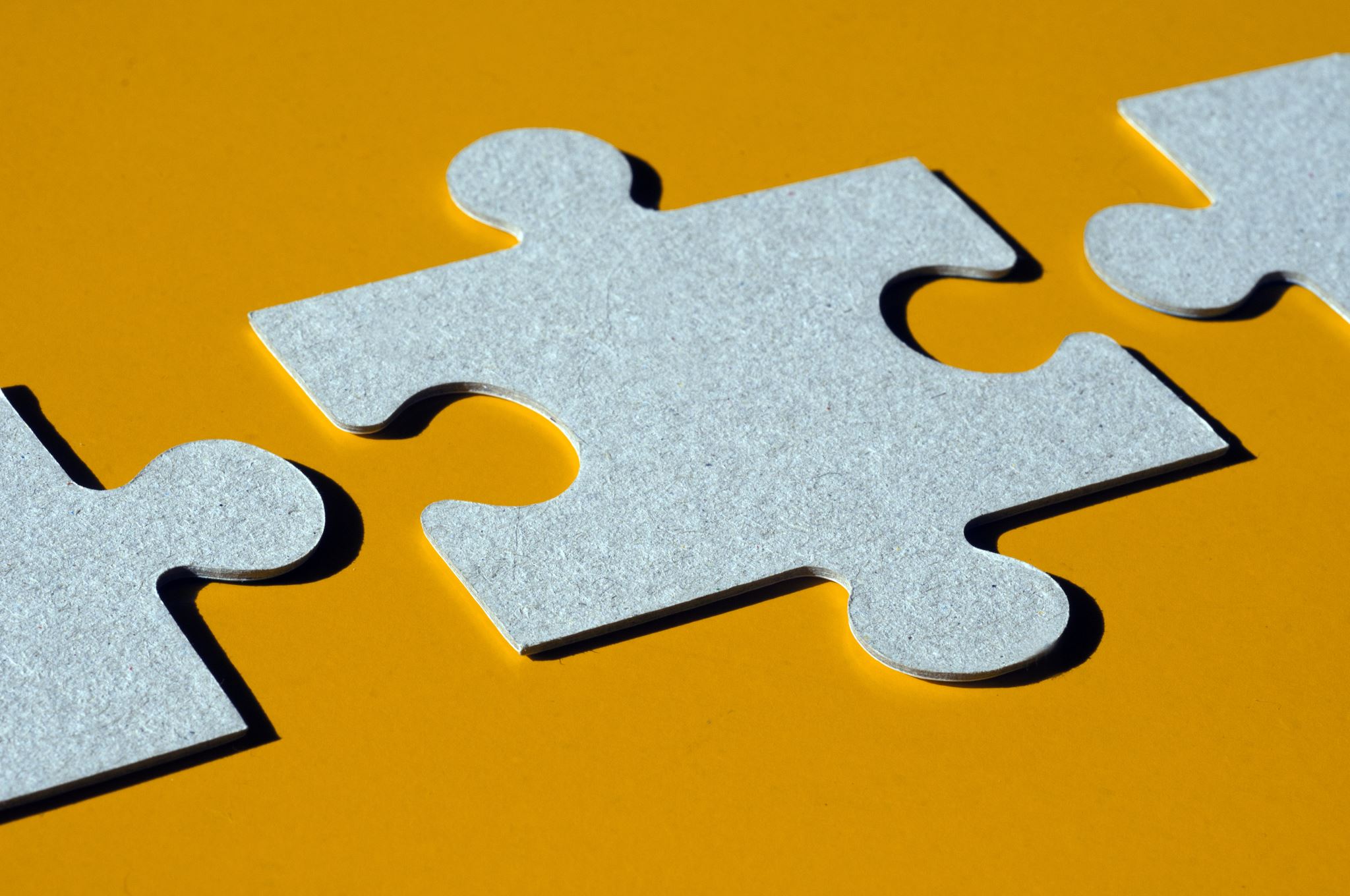 Uluslararası Örgütlerde Döngüsel Ekonomi
Avrupa Birliği'nin Döngüsel Ekonomi Stratejisi:
Avrupa Birliği (AB), döngüsel ekonomiyi teşvik etmek ve sürdürülebilir kaynak yönetimi sağlamak amacıyla kapsamlı bir strateji benimsemiştir. AB'nin döngüsel ekonomi politikaları, kaynak kullanımını optimize etmeyi, atık yönetimini geliştirmeyi ve sürdürülebilir üretimi teşvik etmeyi hedefler. Bu politikalar, üye ülkeler arasında bir dizi hedef belirlemiş, örneğin plastik atıkların azaltılması, geri dönüşüm oranlarının artırılması ve ürünlerin ömrünün uzatılması gibi. AB ayrıca genişletilmiş üretici sorumluluğunu benimseyerek üreticileri ürünlerin ömür döngüsü boyunca sorumlu kılarak atık azaltımını teşvik etmektedir. İsveç, Hollanda ve diğer AB ülkeleri, bu politikaların etkili bir şekilde uygulandığı örnekler arasında yer almaktadır.
Birleşmiş Milletler ve Sürdürülebilir Kalkınma Hedefleri:
Birleşmiş Milletler (BM), sürdürülebilir kalkınma konusunda küresel bir lider olarak öne çıkmaktadır. BM'nin Sürdürülebilir Kalkınma Hedefleri (SKH) küresel düzeyde sürdürülebilirlik için önemli bir çerçeve sunar. Bu hedefler, döngüsel ekonominin teşvik edilmesine katkıda bulunur. Özellikle, SKH'lar içindeki "Sürdürülebilir Tüketim ve Üretim" hedefi, atık azaltımı, kaynakların sürdürülebilir kullanımı ve geri dönüşümü teşvik etmek amacıyla döngüsel ekonomi ilkelerine dayanır. BM, üye ülkeleri bu hedeflere ulaşmak için teşvik eder ve politika geliştirme konusunda rehberlik sağlar.
OECD ve Ekonomik Politika:
Ekonomik İşbirliği ve Kalkınma Teşkilatı (OECD), ekonomik politikaların geliştirilmesi ve uygulanmasında etkili bir rol oynamaktadır. OECD, döngüsel ekonomi konusundaki çalışmaları ve raporları ile üye ülkelerin ekonomik politikalarına etki etmektedir. Teşkilat, döngüsel ekonomi konusundaki en iyi uygulamaların paylaşılmasına ve üye ülkelerin politika geliştirmesine katkıda bulunur. OECD'nin döngüsel ekonomi ile ilgili çalışmaları, atık yönetimi, genişletilmiş üretici sorumluluğu ve sürdürülebilir üretim gibi konuları ele alır ve politika yapıcılarına rehberlik eder.
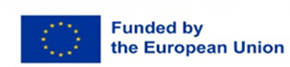 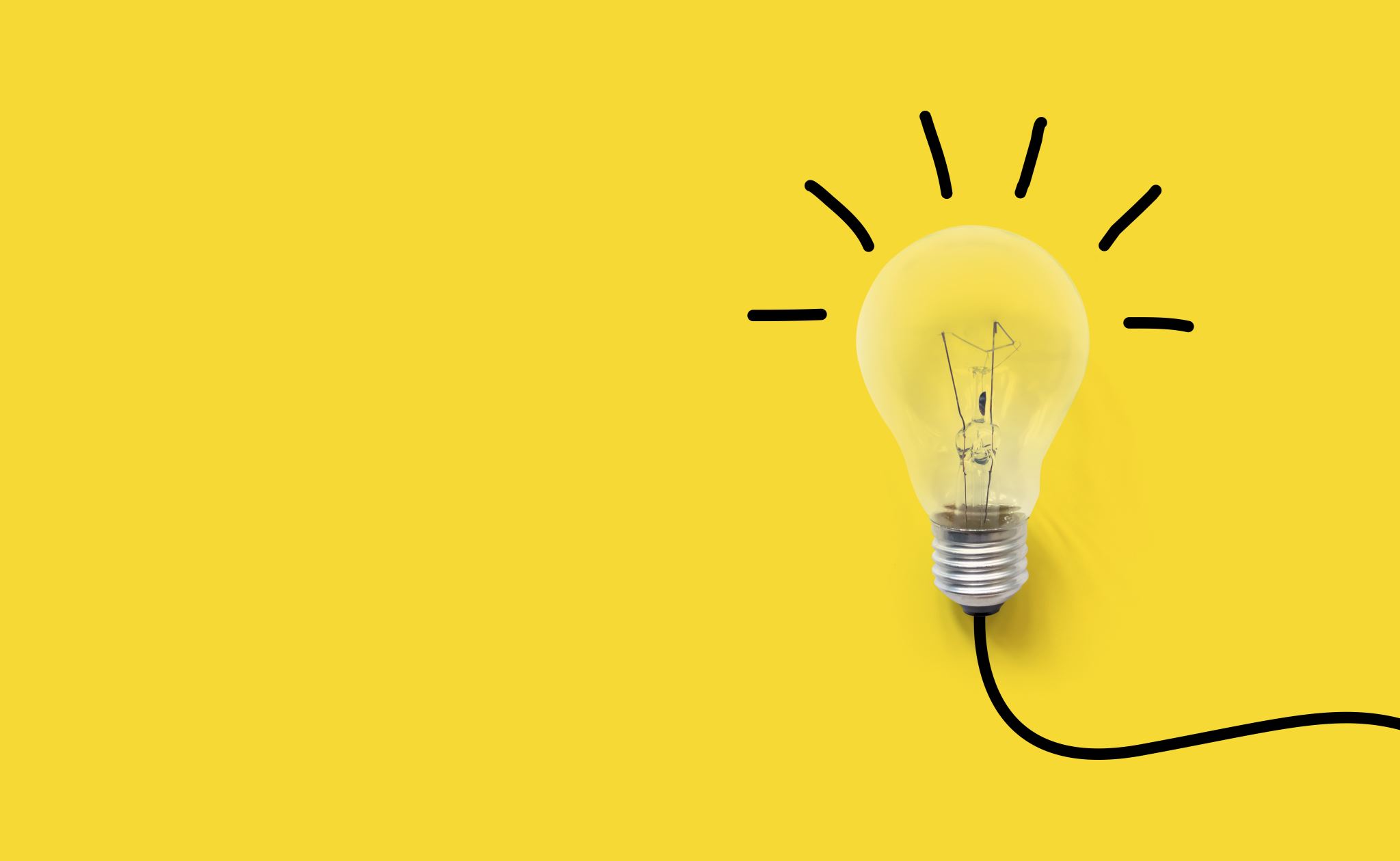 Mevzuat ve Uyumluluk: Döngüsel Ekonomi Bağlamında Uluslararası ve Ulusal Düzenlemeler
Uluslararası Düzenlemeler ve Anlaşmalar:
Döngüsel ekonomi politikalarının uluslararası düzeyde uygulanabilmesi için uluslararası düzenlemelere ihtiyaç vardır. Bu düzenlemeler, ülkeler arasında işbirliği sağlamayı ve döngüsel ekonomi politikalarının uluslararası ticaret ile uyumlu hale getirilmesini amaçlar. Örneğin, atık taşıma ve geri dönüşüm maddelerinin uluslararası ticaretini düzenleyen Basel Sözleşmesi, atık yönetimi konusunda uluslararası standartların oluşturulmasına katkı sağlar.
AB ve Döngüsel Ekonomi Mevzuatı:
Avrupa Birliği, döngüsel ekonomiyi teşvik etmek için kapsamlı bir mevzuat ve düzenleme çerçevesi oluşturmuştur. Bu çerçeve, atık yönetimi, geri dönüşüm, ürün tasarımı ve kaynak kullanımı konularında detaylı kuralları içerir. Özellikle "Atık Çerçeve Direktifi" ve "Döngüsel Ekonomi Eylem Planı" gibi belgeler, AB ülkelerinde döngüsel ekonomi politikalarının uyumlu bir şekilde uygulanmasını sağlar. AB'nin bu mevzuatı, diğer ülkeler için bir referans noktası olabilir.
Ulusal Düzenlemeler:
Her ülkenin döngüsel ekonomi politikalarını ve uygulamalarını belirlemek için kendi ulusal düzenlemeleri vardır. Bu düzenlemeler, atık yönetimi, geri dönüşüm, kaynak kullanımı ve ürün tasarımı konularını kapsar. Örneğin, İsveç'te atık yönetimi konusundaki mevzuat, atıkların ayrıştırılması, geri dönüşümü ve enerji geri kazanımını yönlendirir. Bu tür ulusal düzenlemeler, döngüsel ekonomi politikalarının etkili bir şekilde uygulanmasını sağlar.
Uyumluluk ve İzleme:
Döngüsel ekonomi mevzuatının ve düzenlemelerinin etkili bir şekilde uygulanabilmesi için uyumluluk ve izleme süreçleri önemlidir. Uyumluluk, işletmelerin mevzuata uygun hareket etmelerini sağlar. İzleme ise politika sonuçlarını değerlendirmek ve gerektiğinde düzenlemeleri güncellemek için kullanılır. Örneğin, Hollanda'da atık yönetimi ile ilgili kurumlar, işletmelerin uyum sağlamasını ve politika hedeflerini izlemesini sağlar.
Mevzuatın Etkinliği ve İyileştirme Süreçleri:
Mevzuat ve düzenlemelerin etkinliği düzenli olarak değerlendirilmelidir. Politika hedeflerine ulaşma ve çevresel etkilerin azaltılması açısından mevzuatın etkili olup olmadığı değerlendirilmelidir. Gerekliyse mevzuatın güncellenmesi ve iyileştirilmesi gerekebilir. Örneğin, Almanya'da atık yönetimi mevzuatı periyodik olarak gözden geçirilir ve güncellenir.
Mevzuat ve İş Dünyası İlişkisi:
İş dünyası, döngüsel ekonomi mevzuatının etkilerini hisseden bir aktördür. İşletmeler, mevzuata uyum sağlamak ve sürdürülebilir iş modelleri geliştirmek zorundadır. Bu, işletmeler için hem fırsatlar hem de zorluklar yaratır. Özellikle iş dünyasının mevzuat süreçlerine katılımı ve geri bildirim verme süreçleri önemlidir.
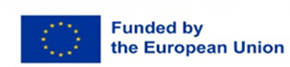 Dinlediğiniz için teşekkürler…
Doç. Dr. Asena BOZTAŞ
Sakarya Uygulamalı Bilimler Üniversitesi
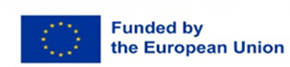